Find the following equipment
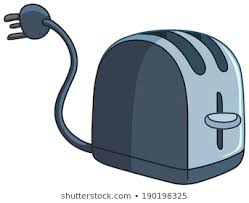 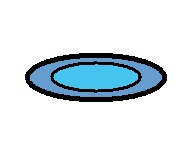 Find the following ingredients
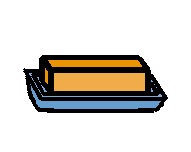 Get the toaster. plug it in
Get bread.Put bread into toaster
WAIT
TAKE THE TOAST. PUT ONTO PLATE
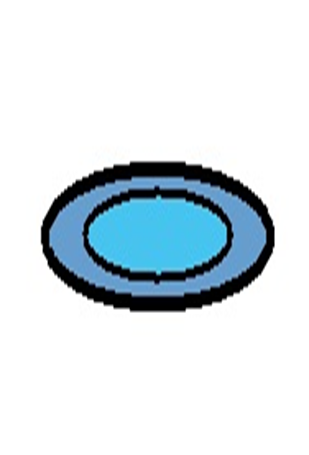 GET KNIFE AND BUTTER
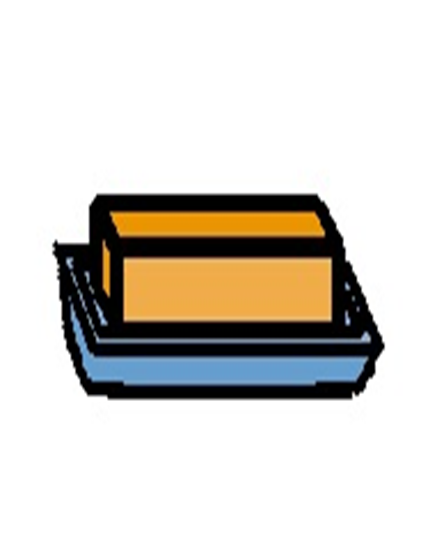 Put butter on knife
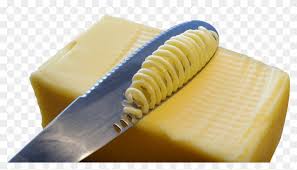 Put butter on toast
Enjoy the toast